Bio& 241 A&P 1 Unit 3 / Lecture 3
Actions of Antagonistic Muscles
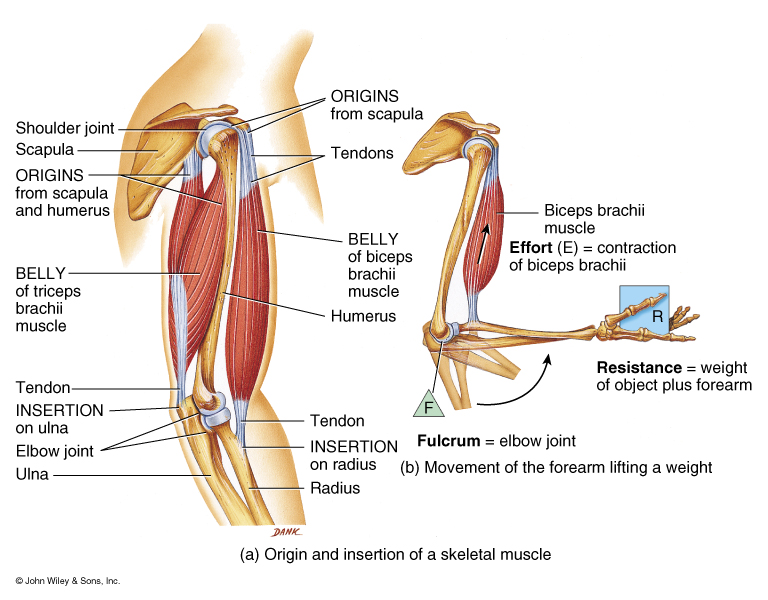 Antagonist
Prime mover
Properties of Muscle Contraction
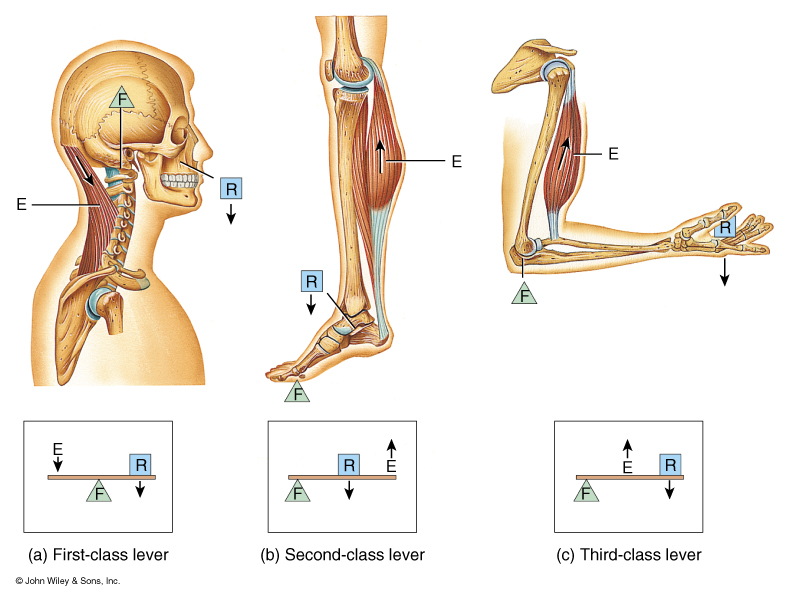 Motor Unit
All the muscle fibers (cells) innervated by the same motor neuron
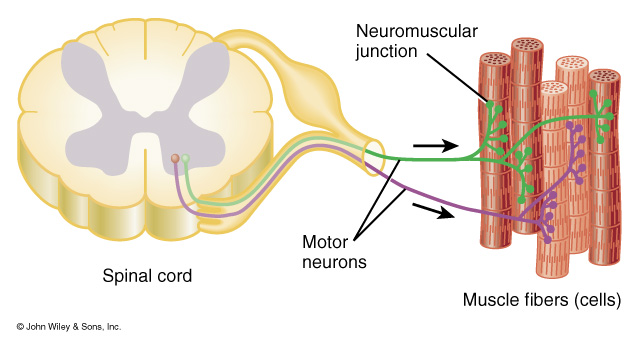 All-or-None Principle:  All muscle fibers that make up a motor unit contract 
fully together.  This principle holds true at the sarcomere, myofibril, and 
muscle fiber levels as well.  Partial contraction occurs at the muscle level 
because all motor units are not contracting at the same time. 

Recruitment:  The process by which the number of actively contracting 
motor units is increased.
Types of Muscle Contraction
Isotonic contraction:
	a.  Concentric isotonic contraction:  Overall length of a muscle decreases during contraction to produce movement.
	b.  Eccentric isotonic contraction:  Overall length of a muscle increases during muscle contraction, i.e.,  when an antagonistic muscle contracts against its
	agonist.

2. 	Isometric contraction:  a contraction where considerable muscle tension is generated without shortening of the muscle.
Myogram of a Simple Twitch
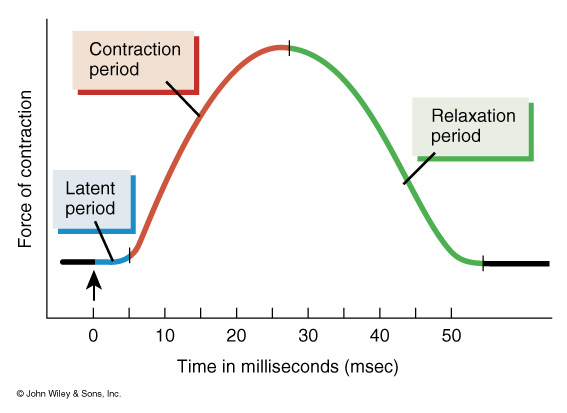 Simple twitch:  Brief contraction of all fibers in a motor unit in response to
a single stimulus.
Myograms Created by Multiple Stimuli
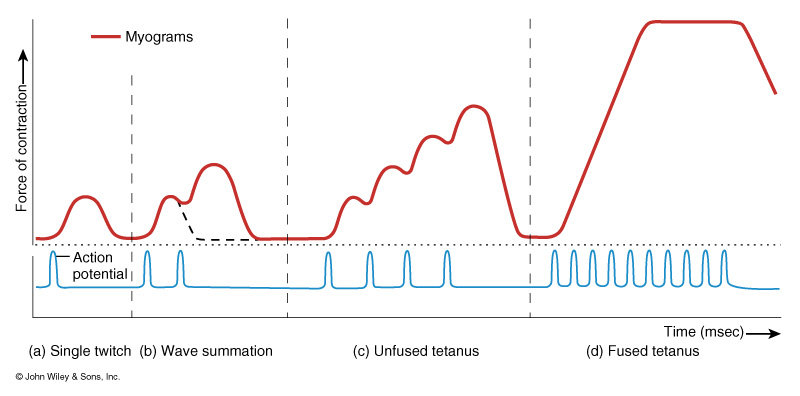 Wave Summation:  Two stimuli that occur close together so that the second
stimulus occurs before the the muscle can completely relax. Increased force of contraction is due to recruitment of motor units.

Unfused or Incomplete Tetanus:  Due multiple stimuli that cause repeated 
wave summations that increase force of contraction due to recruitment.
Myograms Created by Multiple Stimuli
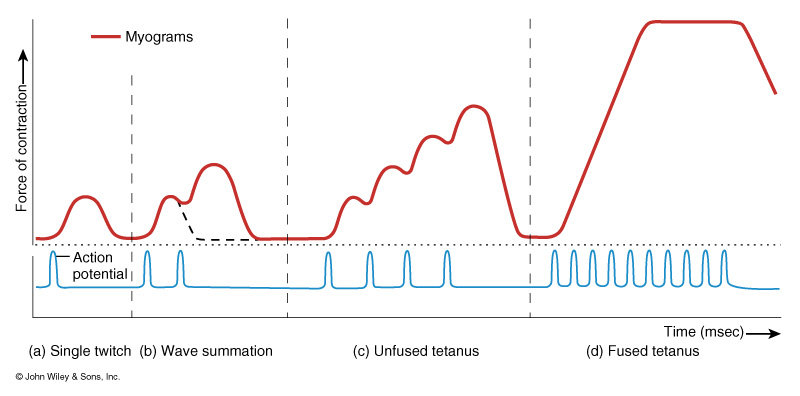 Fused or Complete Tetanus:  A sustained maximum contraction in which 
individual contractions are not discernable.  In fused tetanus, multiple stimuli are occurring so fast, the muscle does not undergo any relaxation.
Tension Produced by Contracting Skeletal Muscles
Internal tension:  The force created by the shortening of sarcomeres and myofibrils within a muscle cell or fiber.

External tension: The force transferred from contracting muscle cells to their connective tissues (epimysium, perimysium, and endomysium) and tendons they become part of.

Because of the “series elastic elements” within this connective tissue, external tension builds slowly during early contraction periods and then builds more rapidly, transferring the tension to the force that moves bones at joints.
Tension Produced by Contracting Skeletal Muscles
Internal tension
External
tension
Receptors in Muscle
Muscle spindle
Detect dynamic and static changes in muscle length
Stretch reflex
Stretch on muscle causes reflex contraction
Golgi tendon organ (GTO)
Monitor tension developed in muscle
Prevents damage during excessive force generation
Stimulation results in reflex relaxation of muscle
Three Types of Skeletal Muscle Fibers
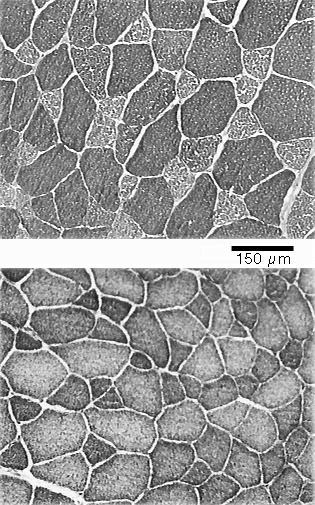 Slow Oxidative
Fast Glycolytic
Fast Oxidative-Glycolytic
Structural Characteristics of the Three Fibers
Functional Characteristics of the Three Fibers
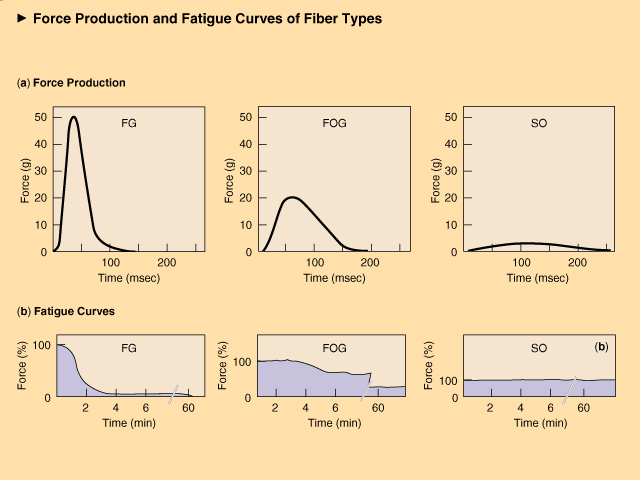 Functional Characteristics of the Three Fibers
Fiber Types and Performance
Power athletes 
Sprinters
Possess high percentage of fast fibers
Endurance athletes 
Distance runners
Have high percentage of slow fibers
Others
Weight lifters and nonathletes
Have about 50% slow and 50% fast fibers
Alteration of Fiber Type by Training
Endurance and resistance training
Cannot change fast fibers to slow fibers
Can result in shift from Type IIb to IIa fibers
Toward more oxidative properties
Training-Induced Changes in Muscle Fiber Type
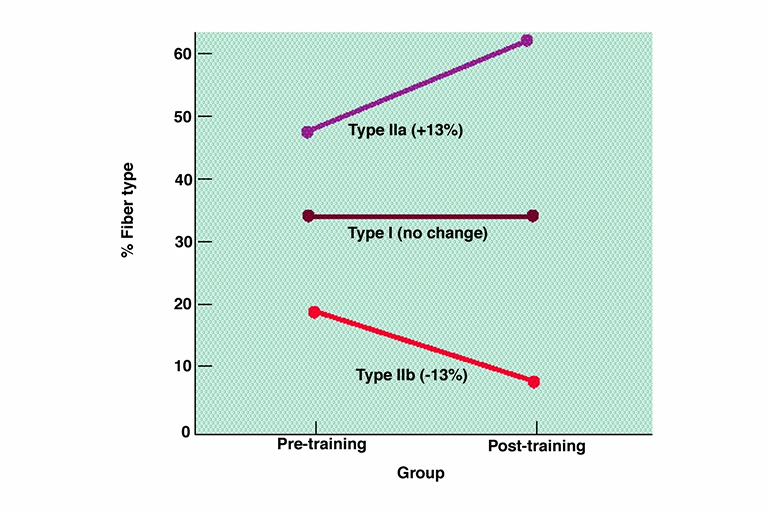 Age-Related Changes in Skeletal Muscle
Aging is associated with a loss of muscle mass
Rate increases after 50 years of age
Regular exercise training can improve strength and endurance
Cannot completely eliminate the age-related loss in muscle mass
ATP Production for Muscle Contraction
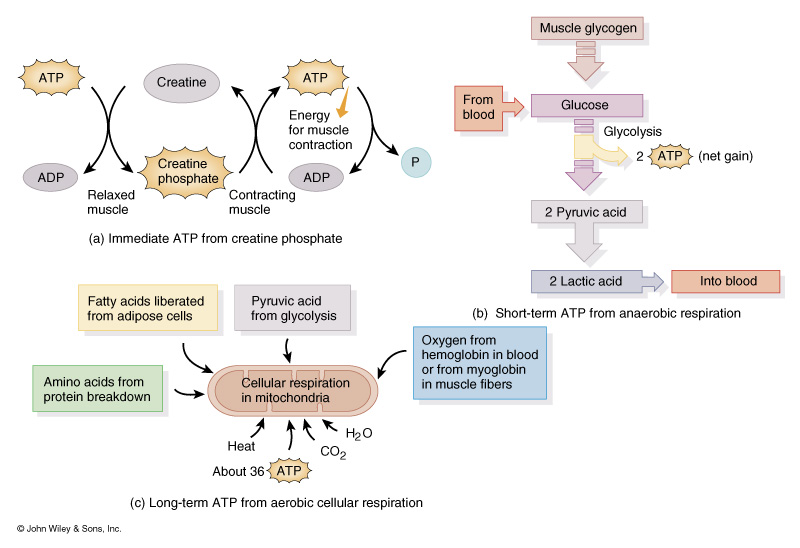 Overview of Cellular Respiration
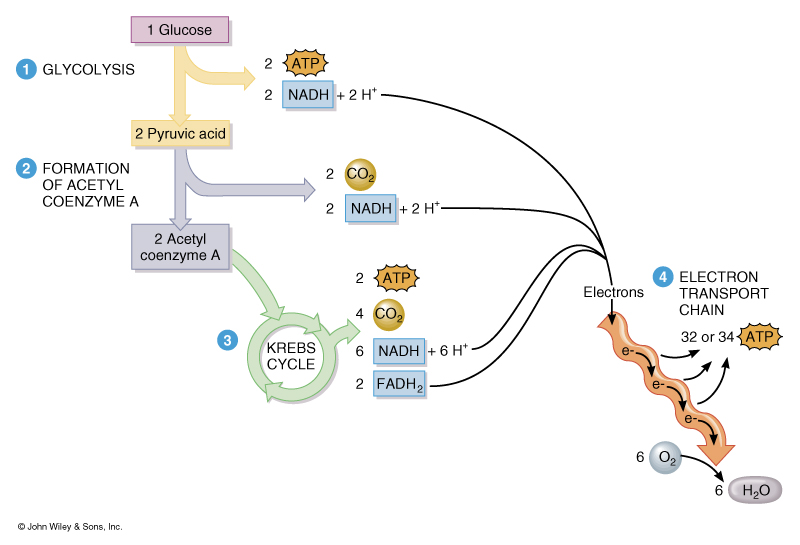 ATP generation
Glycolysis:
Total		4
Used		2
Net gain	2

Krebs Cycle:
Net gain	2

ETC:
Net gain   
	32 or 34
Total 	36 or 38
Glycolysis1.  Converting glucose to glyceraldehyde 3-phosphate require the use of two ATP.2.  Converting glyceraldehyde 3-phosphate to pyruvic acid produces 4 ATP. Products:	2 molecules of 		Pyruvic Acid		2 ATP		2 NADH
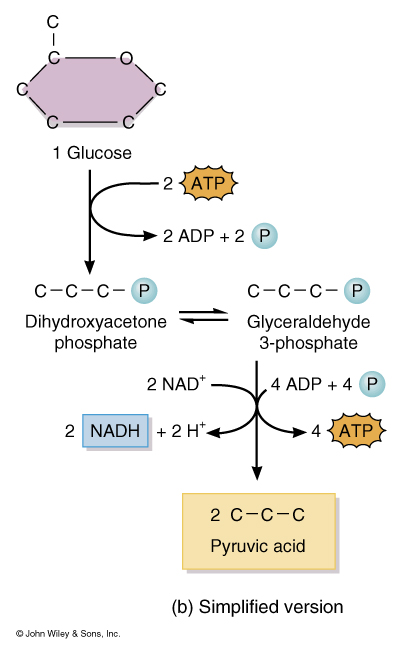 Formation of Acetyl Coenzyme-AThe conversion of Pyruvic acid into Acetyl Coenzyme-A produces no ATP directly Products:					2 Acetyl-CoA		2 NADH		2 CO2
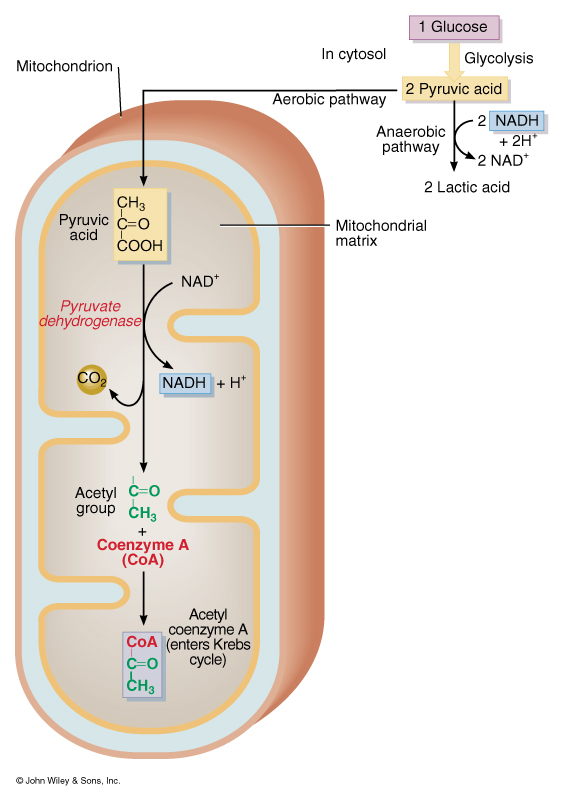 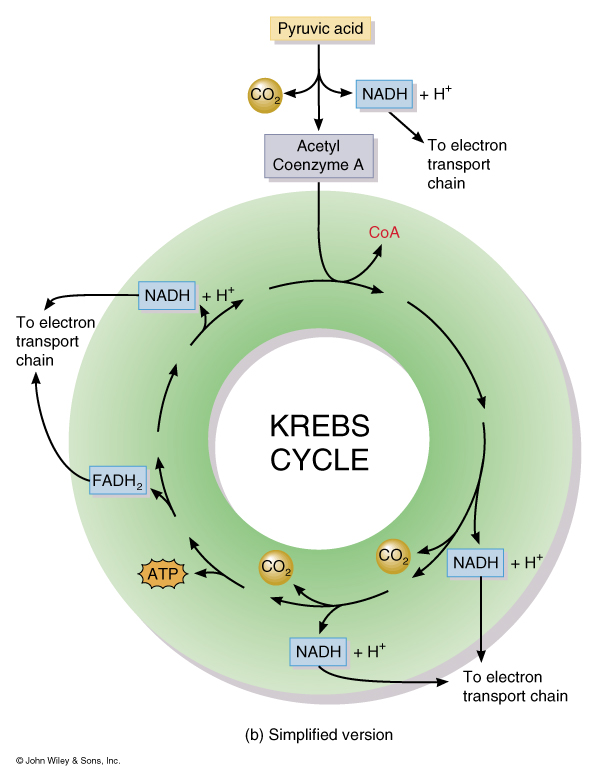 Kreb’s CycleProduces one GTP per molecule of Acteyl-COA for a net gain of two per glucose molecule.  This GTP is rapidly converted to ATPProducts:				NADH    6		FADH2  2			GTP        2			CO2         4
Chemiosmotic generation of ATP
Electron Transport Chain
A series of Oxidative Phosphorylation reactions
Oxidation = the removal of electrons from a molecule and results in a decrease in the energy content of the molecule. Because most biological reactions involve the loss of hydrogen atoms, they are called dehydrogenation reactions. 
Reduction = the opposite of oxidation; the addition of electrons to a molecule, and results in an increase in the energy content of the molecule.
Chemiosmotic generation of ATP
ATP production:

NADH from Glycolysis
2 NADH= 6 ATP or 4ATP

NADH from Acetyl-COA 
2 NADH= 6 ATP

NADH from Kreb’s Cycle:
6 NADH= 18 ATP

FADH2 from Kreb’s
2 FADH2= 4 ATP

TOTAL  32 or 34
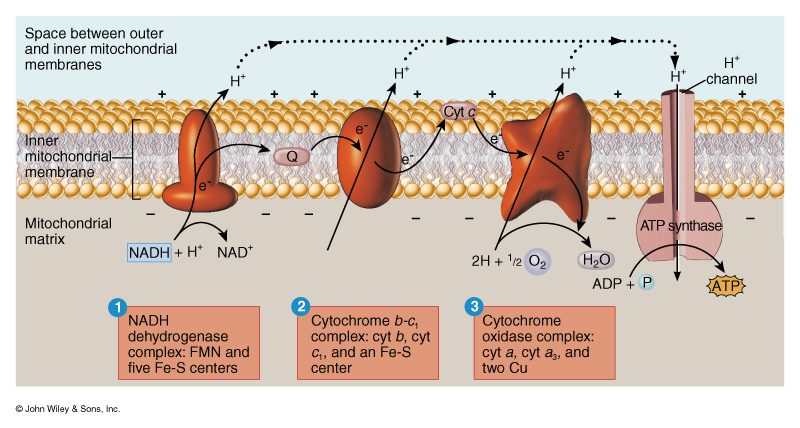